Module 3
Quality Tools
Module 3: Quality Tools
Copyright © 2022 Kenneth H. Rose
3-1
[Speaker Notes: Chapters 7-11 are covered in this module. 
This is a cover slide.]
The material presented in this module
 is based on:
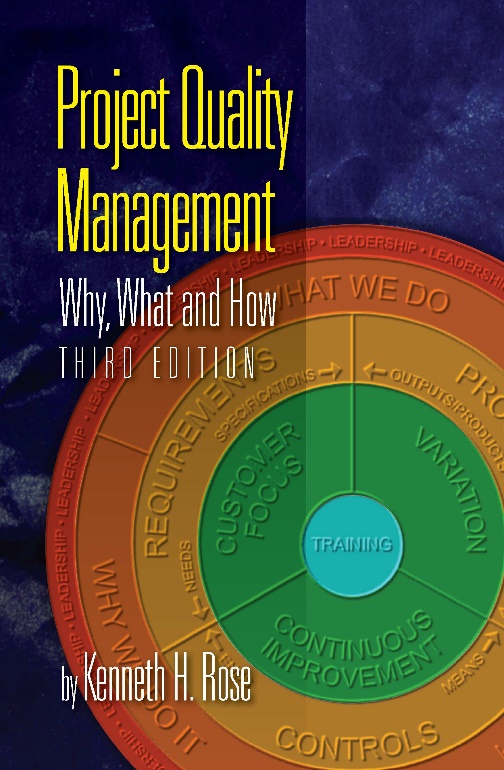 Project Quality Management Why, What and HowThird EditionBy Kenneth H. Rose, PMP Retired
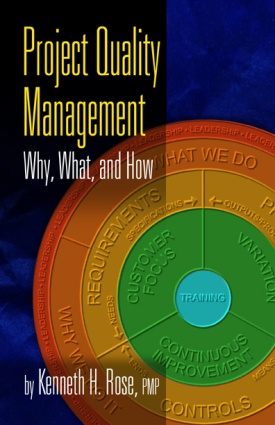 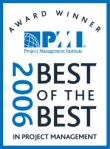 Module 3: Quality Tools
Copyright © 2022 Kenneth H. Rose
1-2
Objective
Enable you to manage project quality using proven tools and techniques
Provide a tool kit of quality tools that you may use during project implementation
Describe these tools in a logical order of use
Module 3: Quality Tools
Copyright © 2022 Kenneth H. Rose
3-3
[Speaker Notes: Discuss the bullets. 
Emphasize that this module will be more than just description. There will be many exercises that allow students to gain experience in using the tools.]
Quality Tools for...
Collecting data
Understanding data
Understanding processes
Analyzing processes
Solving problems
…and two commonly used tools
Module 3: Quality Tools
Copyright © 2022 Kenneth H. Rose
3-4
[Speaker Notes: This begins the material covered in Chapter 7 of the book.
This is a cover slide that describes the categories of tools.
One of the unique aspects of this course is the presentation of tools in the order in which they might be applied on a real project.
Quality efforts involve several steps and each step has associated tools 
Tools will be introduced sequentially as they might be applied in practice 
Two tools, not traditionally considered to be quality tools but whose use is so prevalent that any discussion would be incomplete without them, will be introduced at the end of this module.]
Seven Basic Tools
Check sheet
Graph
Histogram
Pareto chart
Scatter diagram
Control chart
Cause-and-effect diagram
(Ishikawa: Guide to Quality Control)
Module 3: Quality Tools
Copyright © 2022 Kenneth H. Rose
3-5
[Speaker Notes: These are the seven basic tools described by Ishikawa in his classic book, Guide to Quality Control. These tools changed Japanese manufacturing and worldwide quality forever.

Kaoru Ishikawa defined seven quality tools in his classic book. 
This was the first codification of quality tools, it made the tools accessible to general users–the people who need them, not just specially trained statisticians. 
His collection has become known as “the seven basic tools” of quality]
Other Tools
Flow chart 
Run chart
Brainstorming
Affinity diagram
Nominal group technique and multi-voting
Force field analysis
Pillar diagram
Module 3: Quality Tools
Copyright © 2022 Kenneth H. Rose
3-6
[Speaker Notes: These are additional tools that arose over time. Many will be familiar to students. But many students may not be well-versed in the correct application of the tools. This module will address that.
Other tools have arisen over time
Many are tools of common use in other domains, not uniquely quality tools
The Pillar diagram, is a new tool]
Collecting DataCheck Sheet
Purpose: Compile and record data from observations or historical sources
Define events and data
Decide who, what, when, where, how, why
Design check sheet: clear, easy to use
Collect data
Check sheet: Collection of data
Check list: Things to do
Module 3: Quality Tools
Copyright © 2022 Kenneth H. Rose
3-7
[Speaker Notes: It is a basic axiom of quality that “all quality improvement begins with data collection.” To do otherwise is to regress to the ineffective means of the past: intuition, tradition, or trial-and-error. 
A check sheet is a simple tool for collecting data. Point out the difference between a check sheet and a check list.
Keep in mind one potential conflict in terminology:
Data is the basis for decision-making in quality improvement
A check sheet is used in data collection 
A check list is list of things to do, such as steps in a defined procedure, or personal tasks to complete over the weekend.]
Collecting DataCheck Sheet: Example
Module 3: Quality Tools
Copyright © 2022 Kenneth H. Rose
3-8
[Speaker Notes: A check sheet is a compilation of data. A number of categories and a number of instance's for each category 
The possible reasons are listed on one side, then the number of specific instances are noted with a “slash” mark, or a check or “x” or some other convenient mark. 
The totals for each error category should be summarized, on the right-hand side for easy reference. 
Specific instance data may be obtained form historical records or real-time observations
Analysis involves reading the data and looking at the data for extremes
This is an example of a check sheet used to collect information about erroneous monthly status reports. In this case, the high numbers of 47 and 33 stand out, suggesting the biggest problem.

.]
Understanding DataGraph
Purpose: Organize, summarize, and display data over time
Define events and data
Design graph
Collect data if not already done
Enter data
Ishikawa included line graphs, bar graphs, circle graphs
Module 3: Quality Tools
Copyright © 2022 Kenneth H. Rose
3-9
[Speaker Notes: Discuss these bullets. Detailed information is provided in Chapter 7 of the book.
Check lists can be difficult to interpret quickly. Graphs help understanding by visualizing raw data. 
Line graphs, bar graphs, and circle graphs may be used for different kinds of data.]
Understanding DataGraph: Example of Line Graph
Module 3: Quality Tools
Copyright © 2022 Kenneth H. Rose
3-10
[Speaker Notes: Line graphs are good for showing data over time. This is a typical, common example
Discuss: 
This  is a “Burn” Chart, it shows how the project team is “burning,” or expending the available funds. It is a typical tool used in many projects.
Here, the chart shows a typical comparison of budget to actual expenditures. 
This type of graph displays data in a continuous, progressive way.
Ask students if they have seen or used something similar]
Understanding DataGraph: Example of Bar Graph
Module 3: Quality Tools
Copyright © 2022 Kenneth H. Rose
3-11
[Speaker Notes: Bar graphs may also be used to show data over time. They may also be used to compare data. 
In this case, two data elements, budget and expenses, are displayed next to each other for each quarterly period.
The project team can quickly see if they are under or over budget for each quarter.
Ask students how they have used or experienced bar graphs.]
Understanding DataGraph: Example of Circle Graph
Module 3: Quality Tools
Copyright © 2022 Kenneth H. Rose
3-12
[Speaker Notes: A circle graph is useful when the relationships among data elements is important. 
They are good for showing how elements fits into a whole. 
The term “pie chart” is often used because of the comparison to a pie and its pieces. 
Here, the graph displays the educational backgrounds of the project team. Ask students if they can suggest other uses from their own experience.]
Understanding DataHistogram
Purpose: Summarize data and show frequency distribution
Select measures: size, speed, dimensions, etc
Collect data
Prepare frequency table
Design histogram (class interval and width)
Draw histogram
Interpret data
Module 3: Quality Tools
Copyright © 2022 Kenneth H. Rose
3-13
[Speaker Notes: Now things start to get a little more technical. Talk through these steps briefly. You are going to walk them through construction of a histogram in the next several slides.
A histogram is a type of bar graph that deals with data in a continuous range from low to high
It shows “frequency distribution,” or how often (frequency) specific data points occur across the range of data (distribution) 
The graph summarizes the data in a way that is easier to understand that a simple listing of the data would be]
Understanding DataHistogram: Frequency Table
Module 3: Quality Tools
Copyright © 2022 Kenneth H. Rose
3-14
[Speaker Notes: The first step is data collection. Data values are listed in order from low to high, and the number of instances of each value is recorded. 
Explain the data:
 “Days” is the number of days required to process a contract
 “Contracts” is the number of contracts that required that number of days to process. 
From this data:
This table shows 25 observations or data points--the total number of contracts completed in a given number of days--occurring over a range of processing days from 16 to 65
1 contract required 16 days
No (0) contracts required 17 days
4 contracts required 40 days, and so on.]
Understanding DataHistogram: Class Interval and Width   (more)
Class interval: Number of bars
Formula: square root of n, where n is the number of data points
Example: 25 data points, class interval = 5
Class width: Range of values within each bar
Formula: range of data values divided by interval
Example: values vary from 16 - 65, range = 50, width = 50/5 = 10
Module 3: Quality Tools
Copyright © 2022 Kenneth H. Rose
3-15
[Speaker Notes: The next step is to determine how many bars will be used in the graph (called “class interval”). The number of bars is a critical feature—It is not a matter of guess work.
The number of bars is called “class interval” 
It is determined by the square root of the number of data points, in this case the number of contracts.
In this example, there are 25 total  contracts, so class internal (number of bars) is the square root of 25, or 5\
The range of values represented that will be represented by each bar is called “class width”
The formulas used in making these determinations are shown here.
It is determined by dividing the total range of values by the class interval. In other words, the total range of values represented divided by the number of bars
In this example, the data has values from 16 to 65. This is a range of 50, including the end points . Note that you cannot just subtract 16 from 65 because that excludes 16 from the range]
Understanding DataHistogram: Class Interval and Width  (continued)
Too few bars will result in tall bars with little differentiation
Too many bars will result in short bars with little differentiation
Formulas yield a number of bars that is just right; will disclose meaningful data graphically
Module 3: Quality Tools
Copyright © 2022 Kenneth H. Rose
3-16
[Speaker Notes: This slide explains the reason for the described process of determining class interval and width. 
It is important to determine the number of bars in a rigorous way using the formulas provided. 
Too few bars, or two many bars, will result in a histogram that is not meaningful. 

Show some examples on your flip chart. Maybe two bars and 10 bars. The students will see the lack of differentiation.]
Understanding DataHistogram: Example
Module 3: Quality Tools
Copyright © 2022 Kenneth H. Rose
3-17
[Speaker Notes: This chart, with the right number of bars, is much more descriptive of the data.]
Understanding DataPareto Chart
Purpose: Identify greatest opportunity for improvement and “vital few” causes of defects
Based on economic model developed by Vilfredo Pareto in Milan, Italy, late 19th century
Adapted by Joseph Juran to other processes
Pareto Principle, or 80/20 Rule: Most of the defects (80%) in a process result from a small number (20%) of the causes
Module 3: Quality Tools
Copyright © 2022 Kenneth H. Rose
3-18
[Speaker Notes: Discuss the background of Pareto Charts. Information is provided below and in Chapter 7 of  the book.
A Pareto Chart is a special form of bar graph
It is founded on the principle that defects in a process are not equitably distributed across all possible causes 
A small number of causes (the “vital few”) are likely to cause most of the defects—about 80% 
It is based on a principle from economics that says about 20% of a population is likely to control about 80% of the population’s wealth and property]
Understanding DataPareto Chart: Construction
Bar graph with data in descending order of frequency from left to right
Left-hand scale: frequency
Right-hand scale: percent (mapped to frequency)
Cumulative percentage curve
Plot curve by successively adding value of bars from left to right and dividing by total
Locate 80% point, drop down, identify vital few— the small number of causes that will eliminate most of the defects
Module 3: Quality Tools
Copyright © 2022 Kenneth H. Rose
3-19
[Speaker Notes: Discuss the construction:
A Pareto chart is a bar graph with data (bars) arranged in descending order, left to right.
The defect scale, as usual, is on the left.
An additional scale added on the right-hand side that shows percentage of defects, ascending from 0 to 100. 
An added cumulative percentage curve across the top of the graph allows identification of the “vital few”—the number of causes that will account for 80% of the defects.
Explain how to read the chart:
Find the 80% point on the top curve and dropping down 
Everything to the left is “the vital few”]
Understanding DataPareto Chart: Defect Data
Module 3: Quality Tools
Copyright © 2022 Kenneth H. Rose
3-20
[Speaker Notes: This is the first step in building a Pareto chart
Prepare a bar graph with the defect bars in descending order by value from left to right]